Chromatin SegmentationPseudogenes TF Binding Sites
Cristina Sisu
Annotation – 17th August 2011
Chr14:103749270-103749805 ‘+’ ENSG00000240624.1 ENST00000494237.1 Processed Pseudogene
[Speaker Notes: Processed oC]
Chr12:4218875-4219381 ‘-’ ENSG00000242444.2 ENST00000489396.1 Transcribed Processed Pseudogene
[Speaker Notes: Trans + OC]
Chr11: 71314307-71318638 ‘+’ ENSG00000255562.1 ENST00000528242.1 Transcribed Processed Pseudogene
[Speaker Notes: Transc + CC]
Chr1:152996438-152996736 ‘+’ ENSG00000234262.1 ENST00000429623.1 Unprocessed Pseudogene
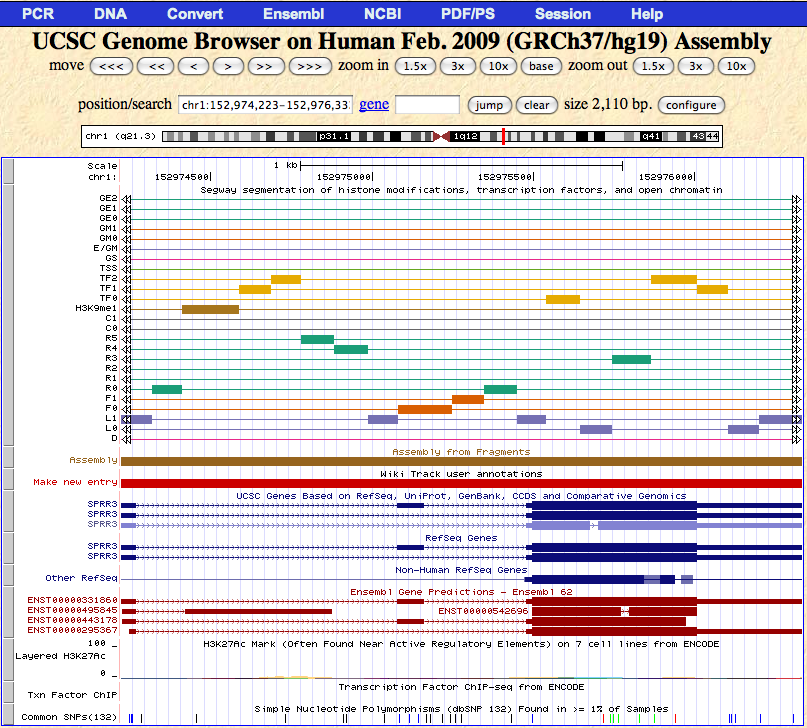 Pseudogene											Parent
Chr1:152996438-152996736 ‘+’ ENSG00000234262.1 ENST00000429623.1 Unprocessed Pseudogene
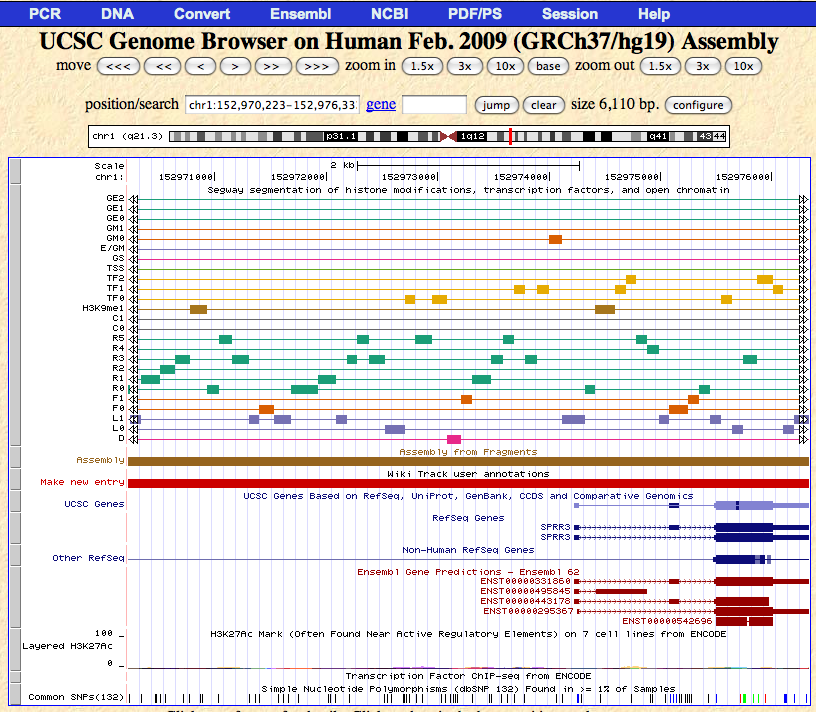 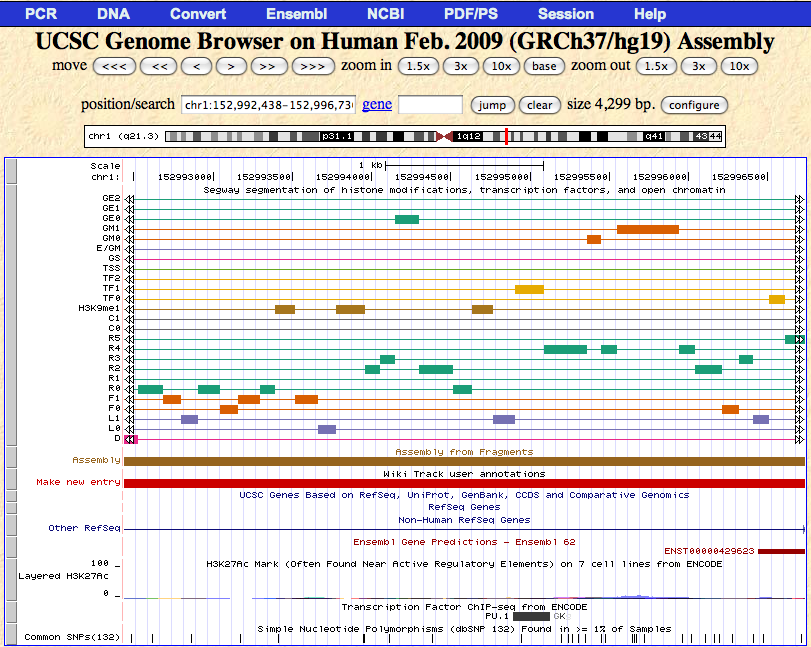 Pseudogene											Parent
[Speaker Notes: Unproc oC]
Coming Soon!
Distribution of segements over TF binding sites upstream of pseudogenes:
Processed
Unprocessed
Transcribed
Untranscribed